Impact Analysis: NOGRR215

Freddy Garcia
Mgr. Ops Analysis and Improvement
ROS
July 2023
NOGRR215 Impact Analysis
EMS enhancement to notify operator of a constraints greater than 125% Cascading Criteria with RAS action
Currently in RTCA/TCM when a RAS resolves a constraint, the constraint is not displayed for Operator
When a RAS does not fully resolve a constraint:
Currently Operators will see a post contingency post RAS overload
Constraint with RAS residual overload with highlighting is displayed for Operator Situation Awareness





RAS resolves post contingency overload greater than or equal to 125% of emergency rating
Possible failure to operate
Operator is unaware of a constraint beyond cascading criteria 
Enhancement provides notification similar to above screenshot for operator situational awareness
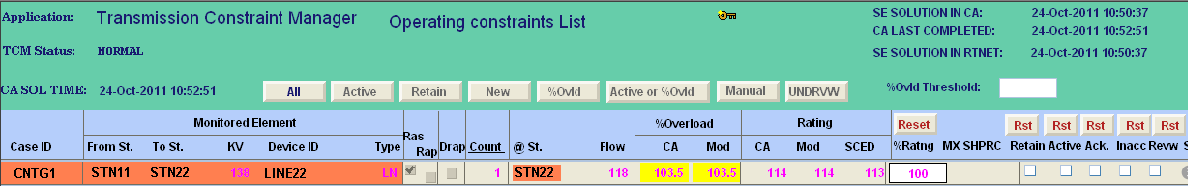 2
NOGRR215 Impact Analysis
Operator and Outage Coordinator notifications
Forced outage of a RAS monitored or RAS associated element
RAS monitored element is outaged, plus RAS action to reconfigure topology results in unintended consequences
Operator will be given an alarm 
Investigate if RAS should be disabled or can remain in service

Planned outage of a RAS monitored or RAS associated elements
Outage Coordinator/Engineer will be given alarm if a submitted is Outage related to a RAS
Similar to above, outage can be evaluated and determination made if RAS should be disabled to accommodate planned outage.

RAS creates a new constraint
New Constraint in RTCA is due to RAS trigger.
Operator/Engineer will be notified
3
NOGRR215 Impact Analysis
RAS Review Analysis
Difficult to Assess all possible impact of RAS on the ERCOT system
Operations planning studies cannot assess all possible prior outage and contingency pairs
No way to determine what a Real-Time topology with outages might be seasons into future
Incorporate N-2 analysis
RAS review assessment can more accurately reflect a possible Real-Time outage plus contingency scenario.
RAS reviews can more accurately determine possible negative RAS impact.
Instability
Cascading
Steady State Voltage Collapse
Be aware of outage plus RAS scenarios to avoid in Real-Time
4
NOGRR215 Impact Analysis
DAM and CRR
Planned outage of a RAS monitored or RAS associated elements
DAM Operator will be given alarm if an outage is related to a RAS monitored or RAS associated element
DAM Operator can determine if RAS should be disabled to avoid DAM run divergence

DAM Operator will have the ability to disable RASs mid run
Determine that a RAS has led to a DAM run divergence
DAM Operator can disable RAS and resume DAM solution
Currently DAM solution must be completely restarted after a solution has diverged

Implementation of RASs in CRR
Currently the limits for RAS impacted branches are manually changed to 9999
Is intensive for multiple RAS
Develop new tool to automate limit changes for RAS Impacted branches
5